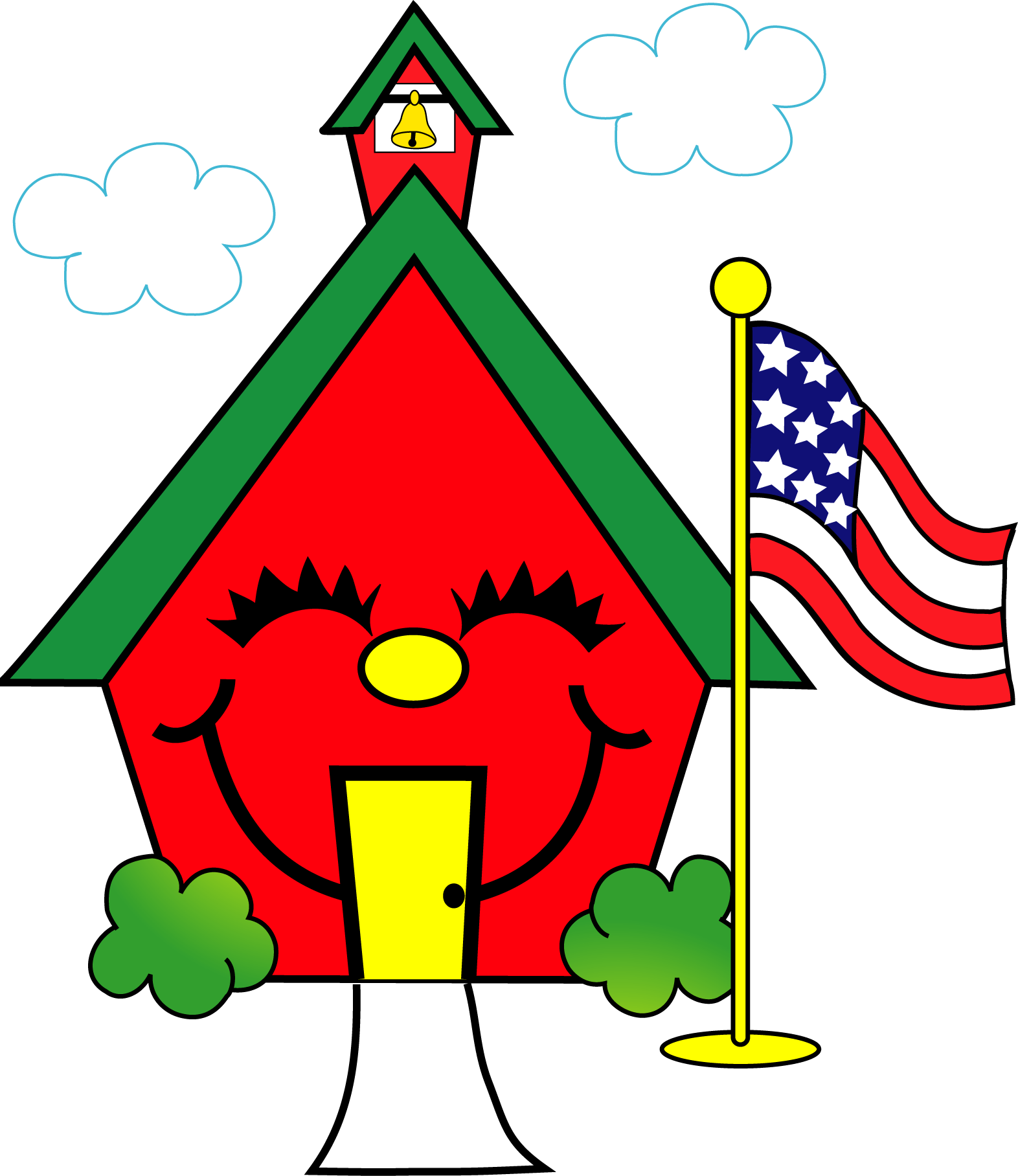 I like to Come to School
Song by:  Dr. Jean
Adapted by:  Kristina Parr
Clip art by:  Frog Street Press
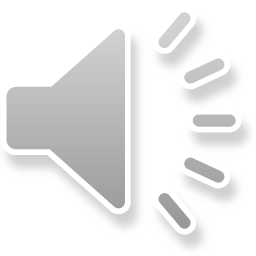 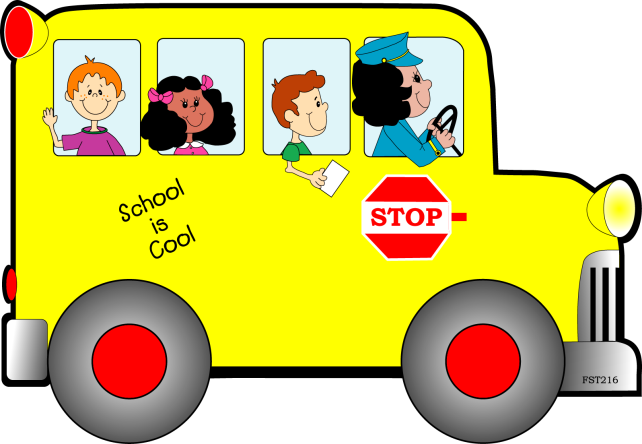 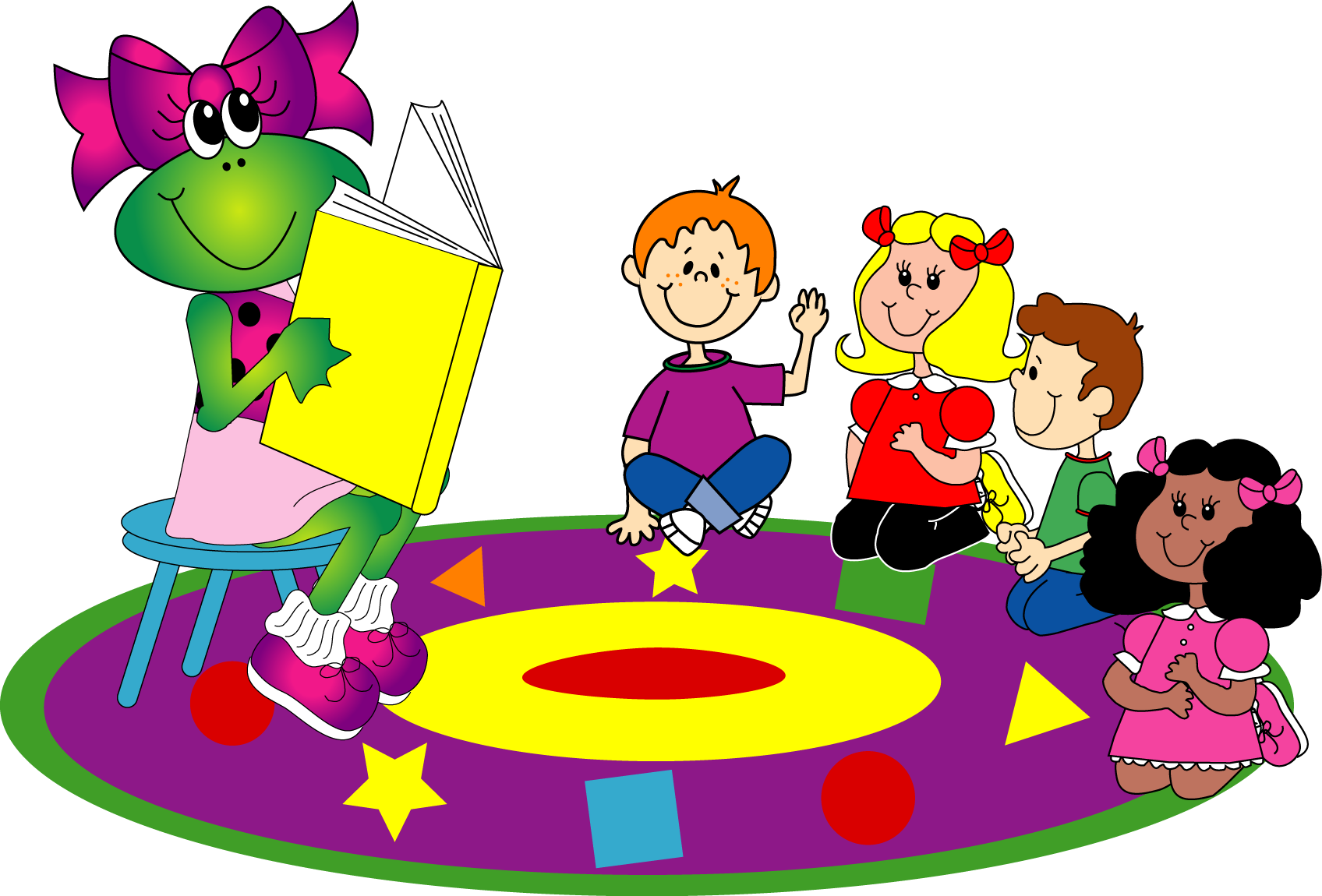 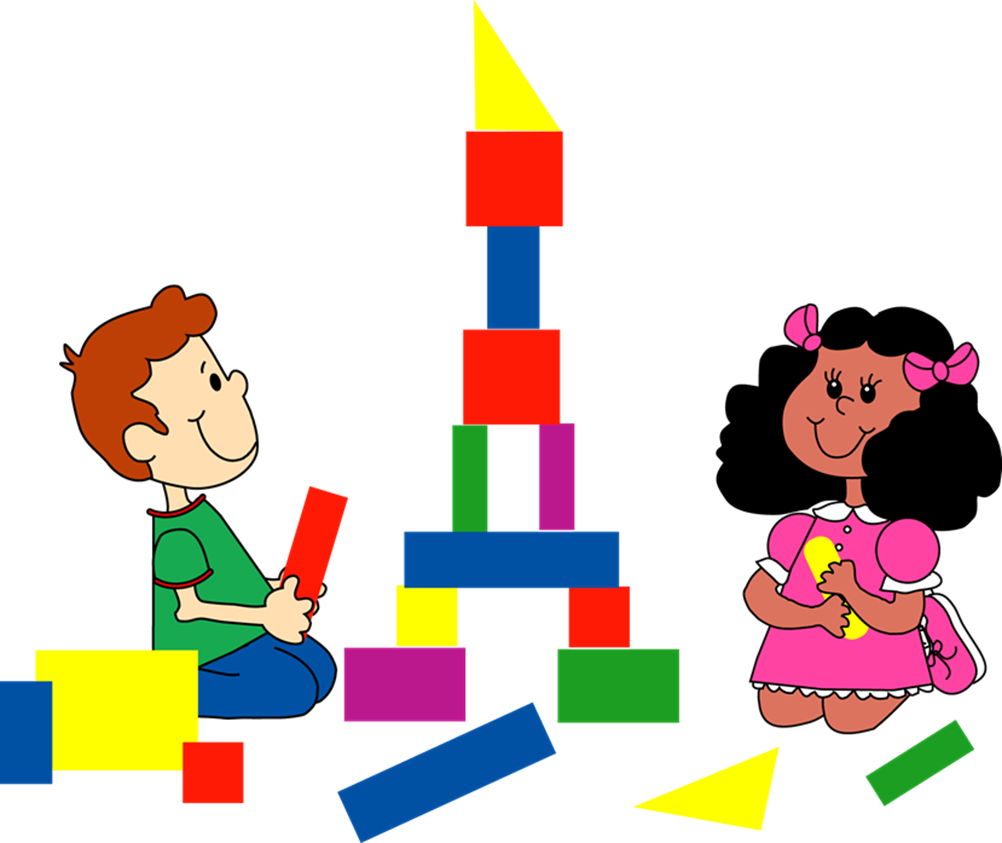 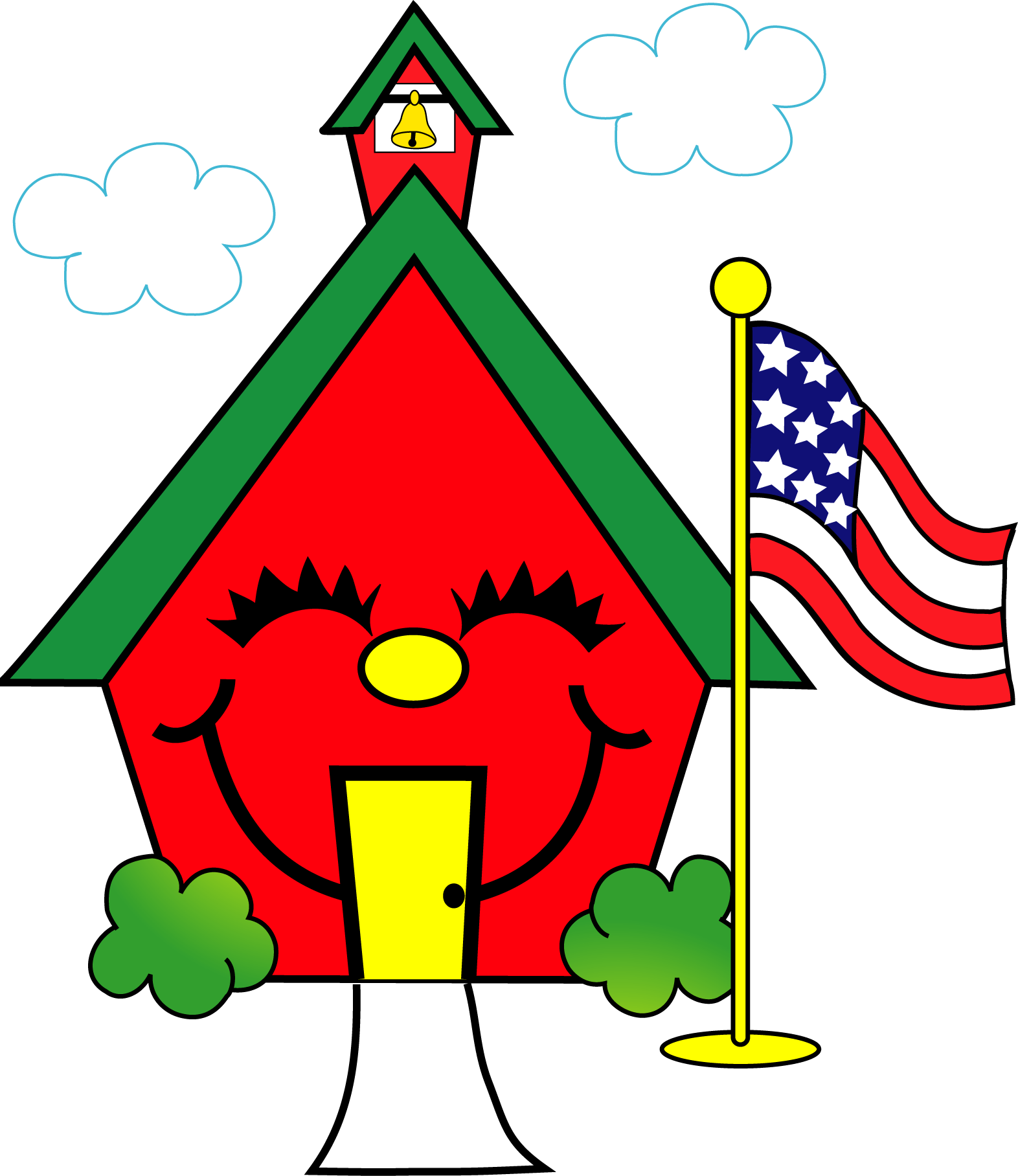 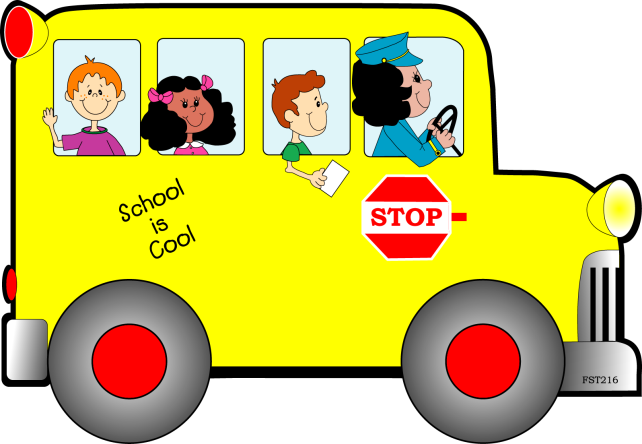 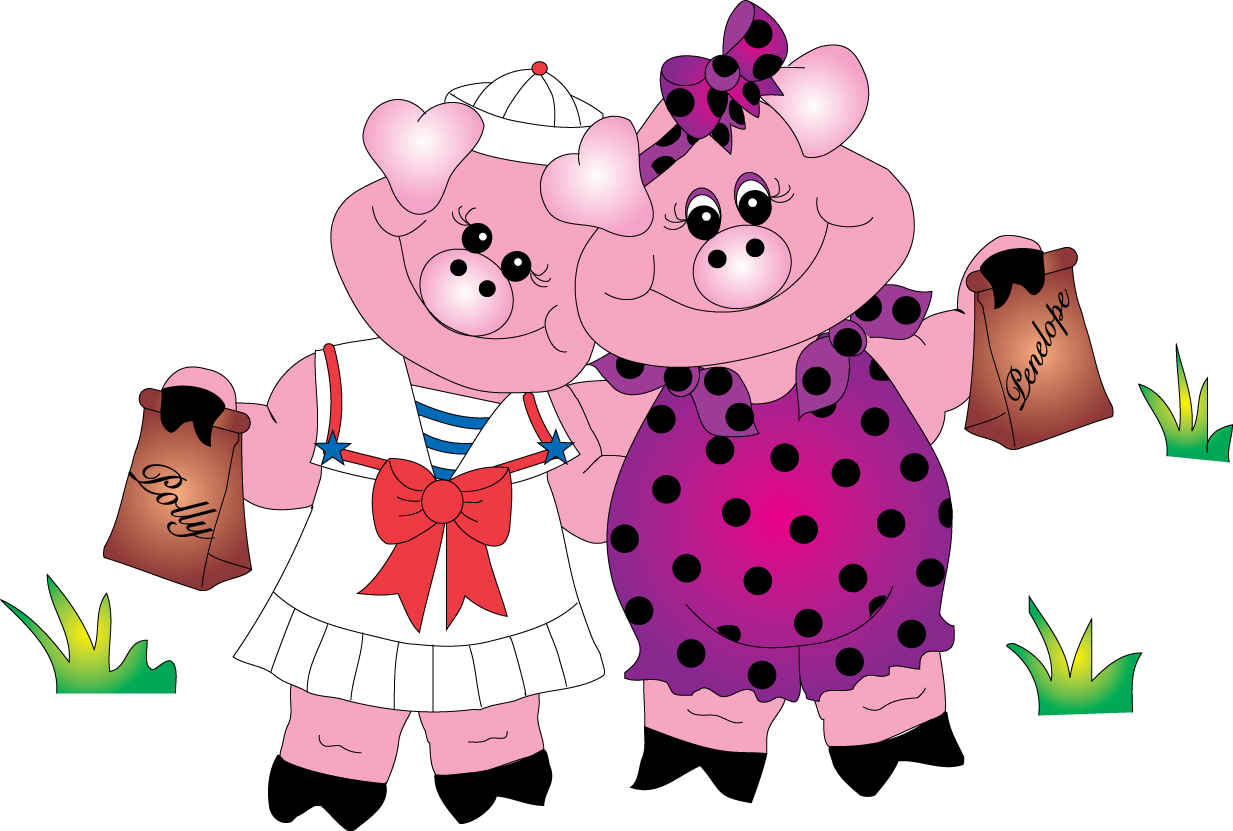 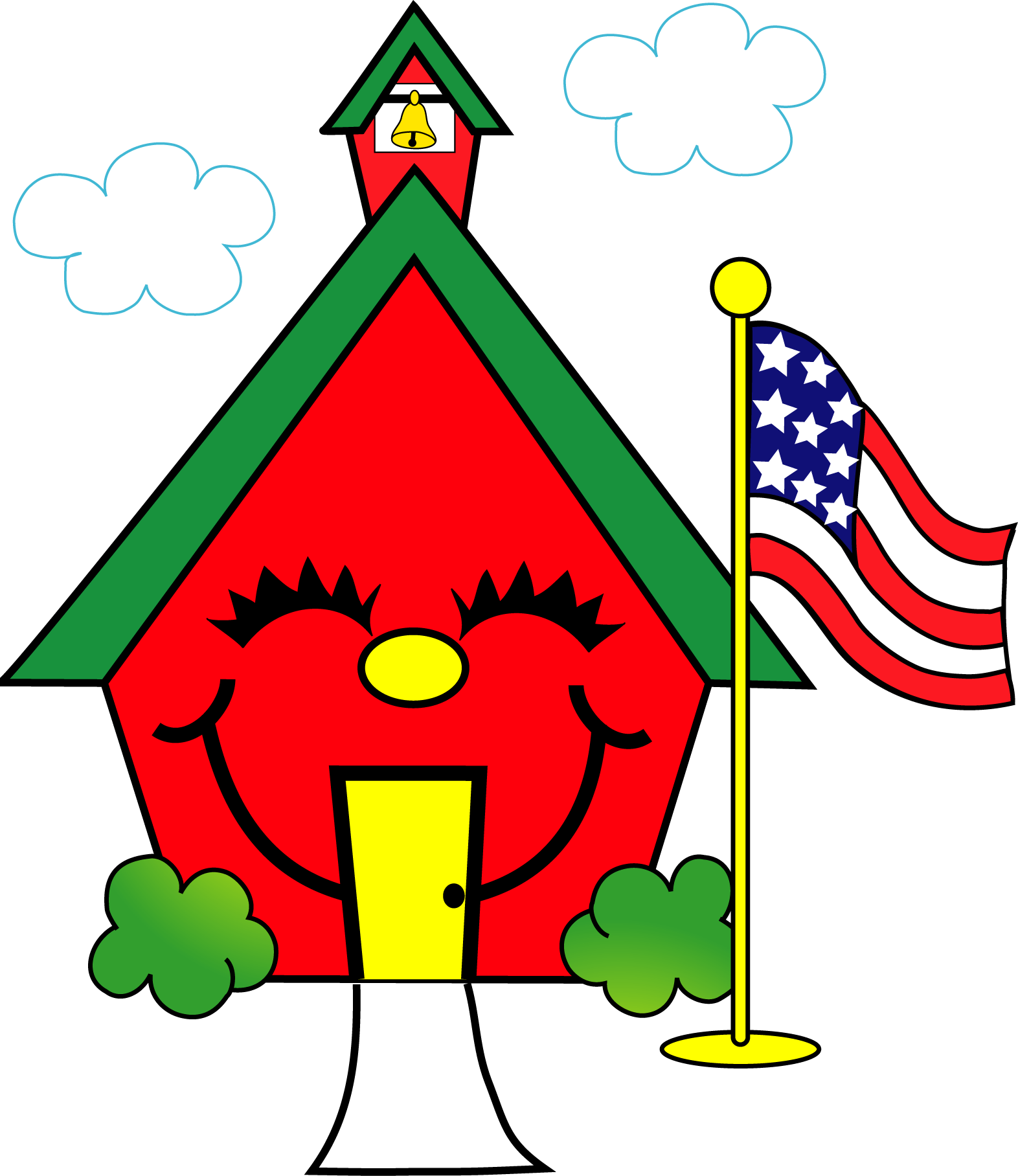 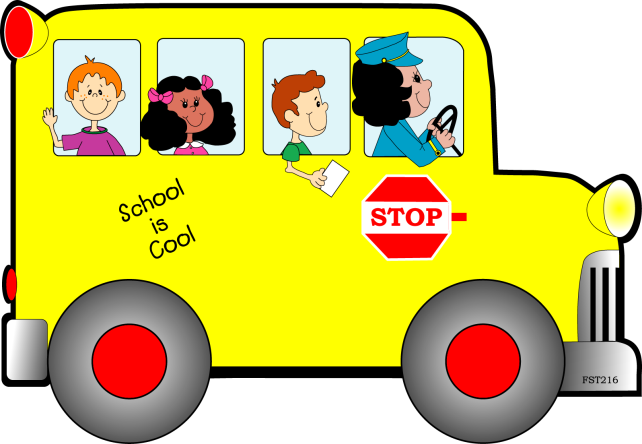 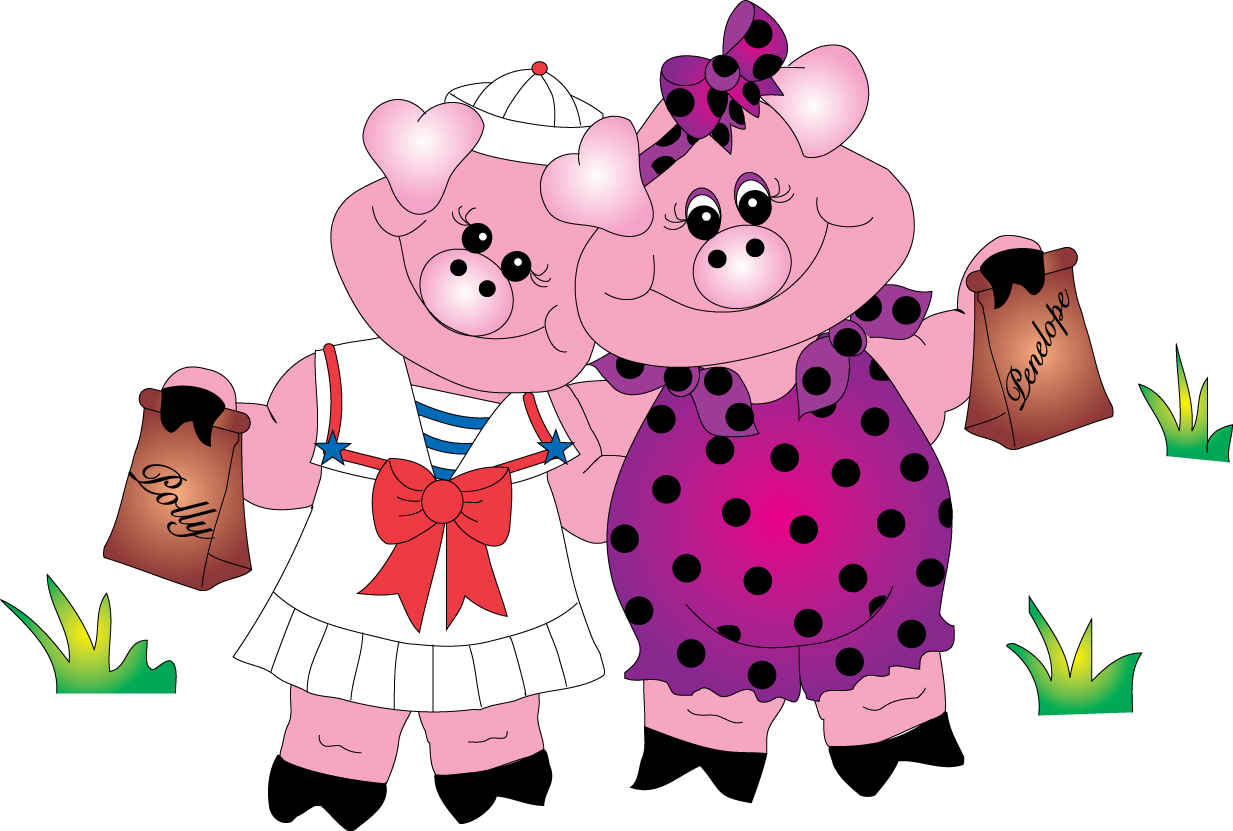 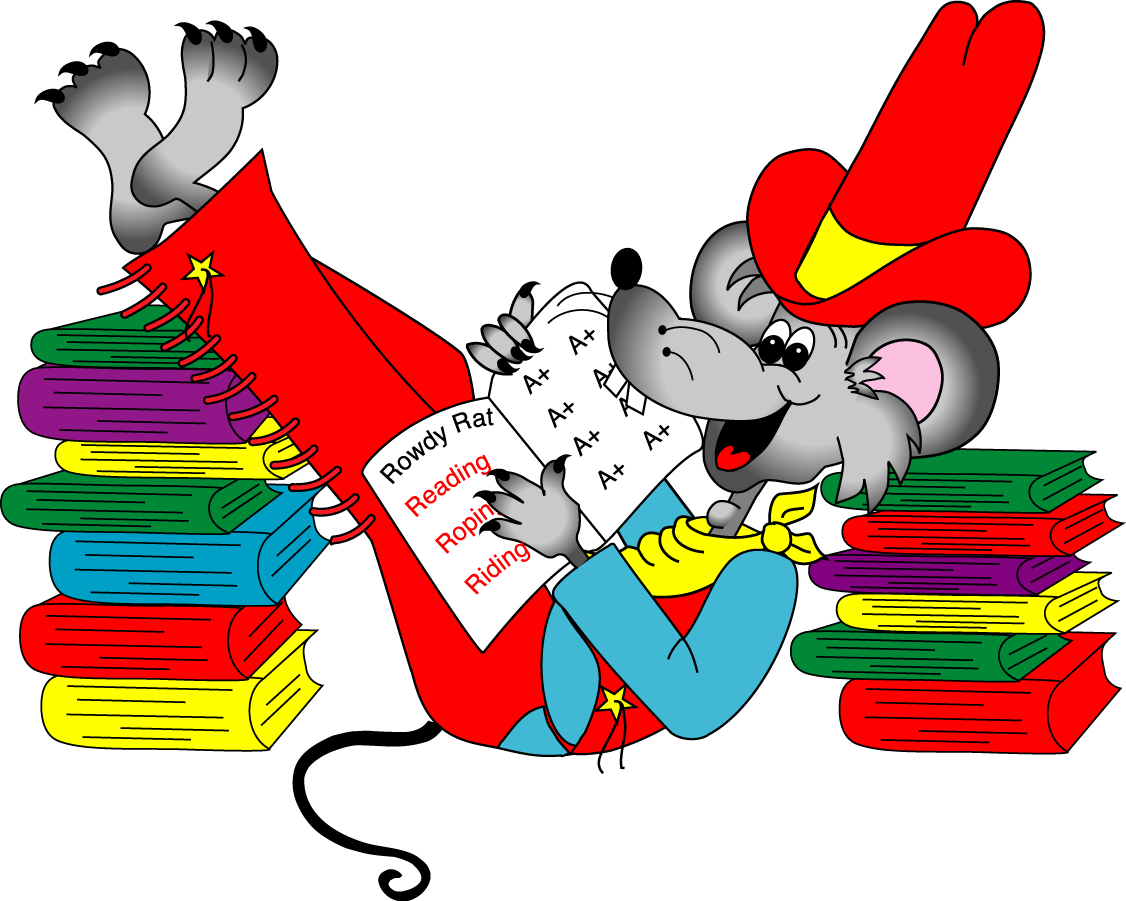 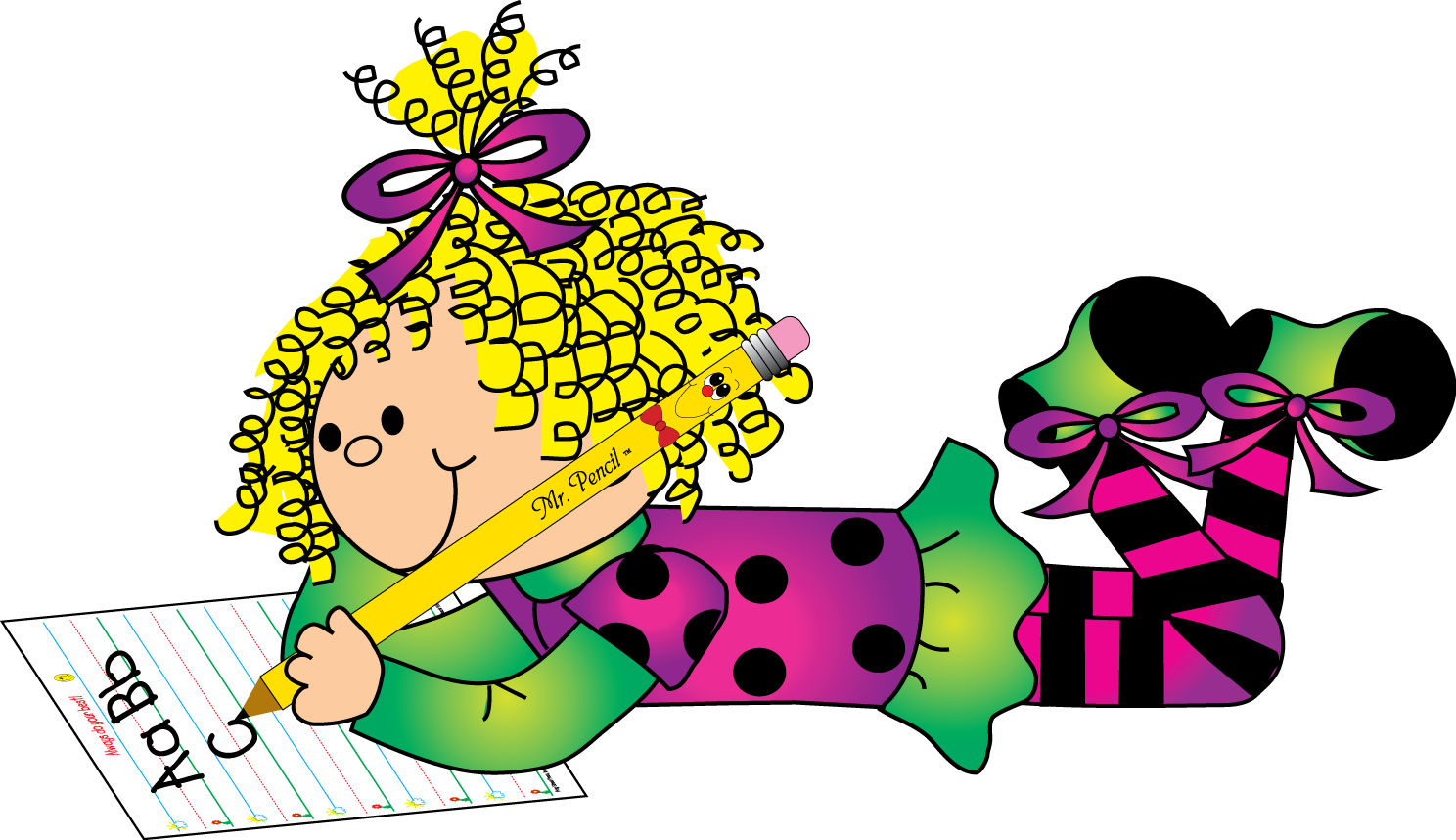 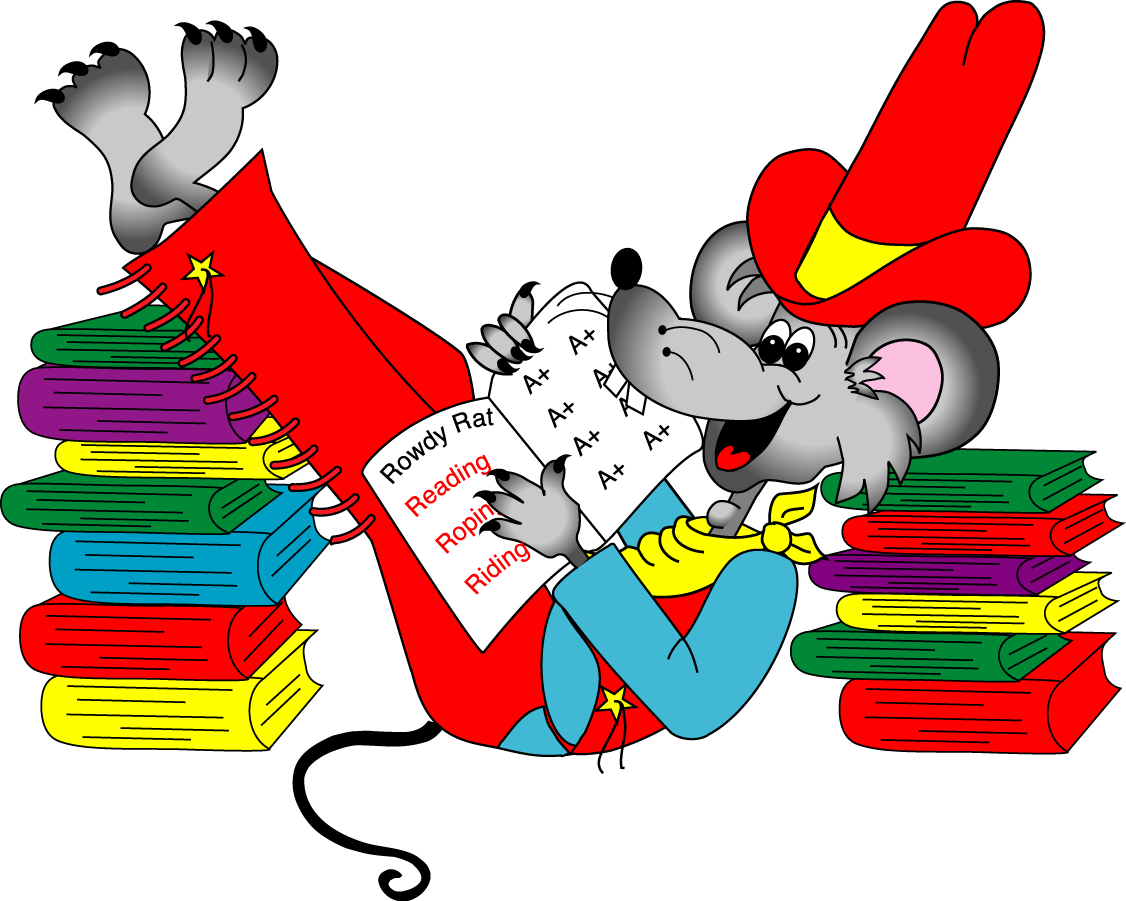 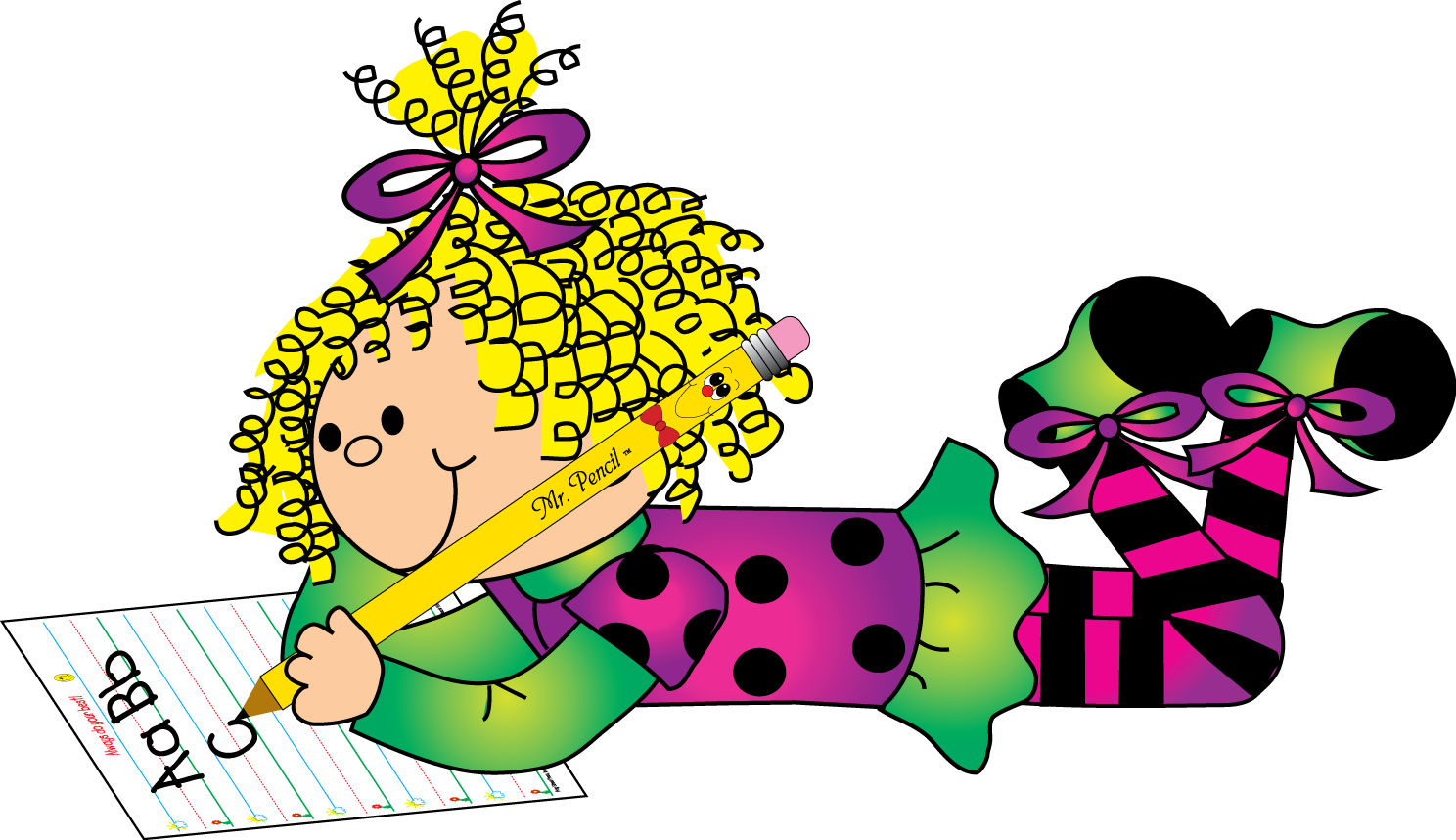 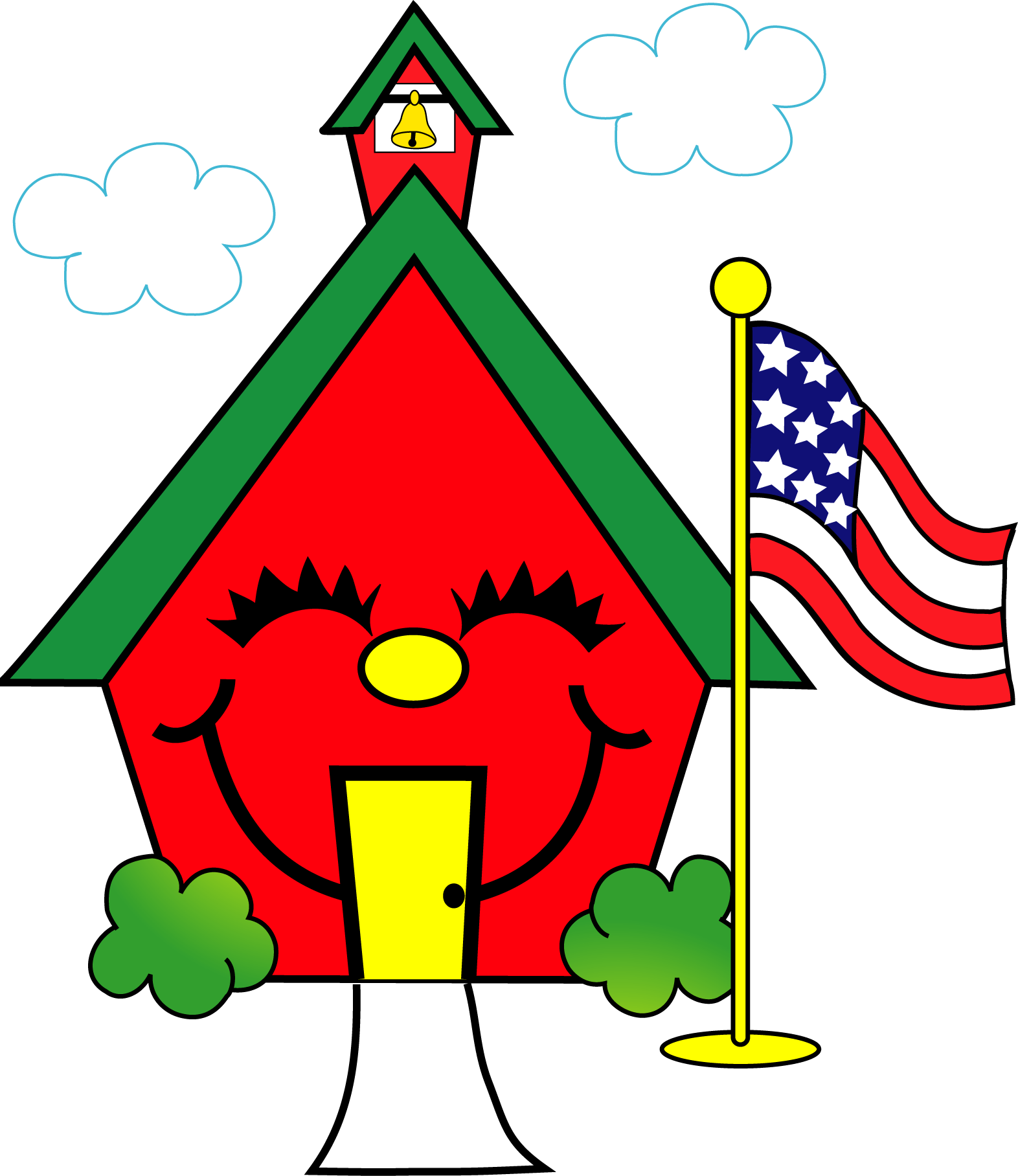 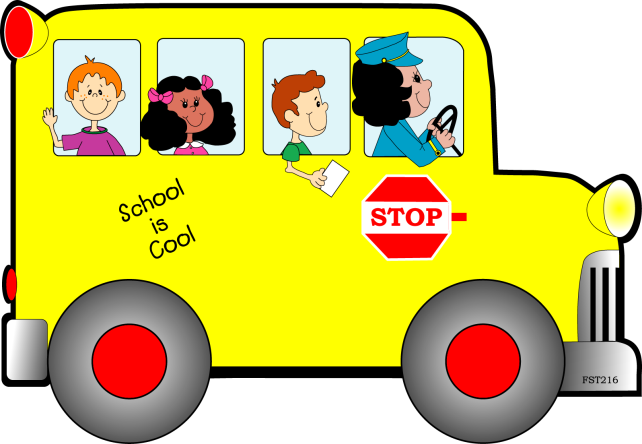 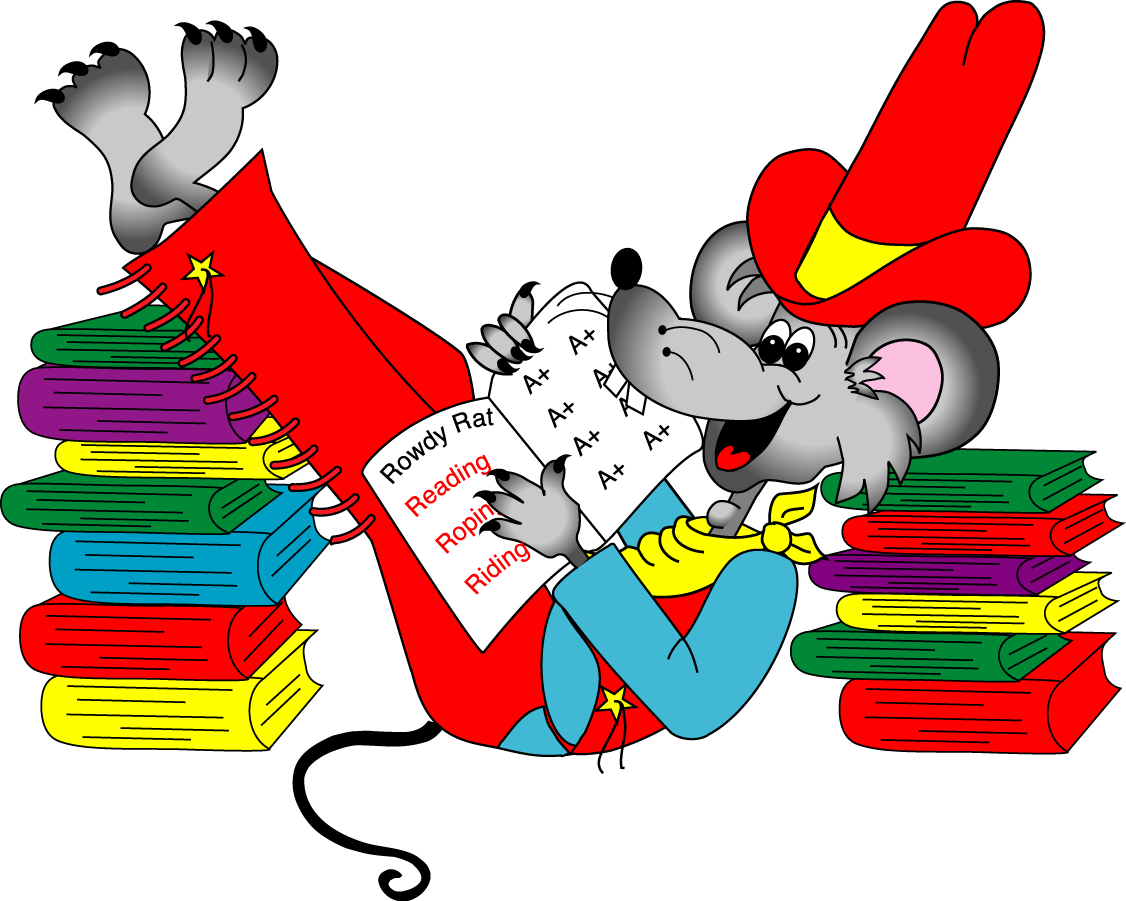 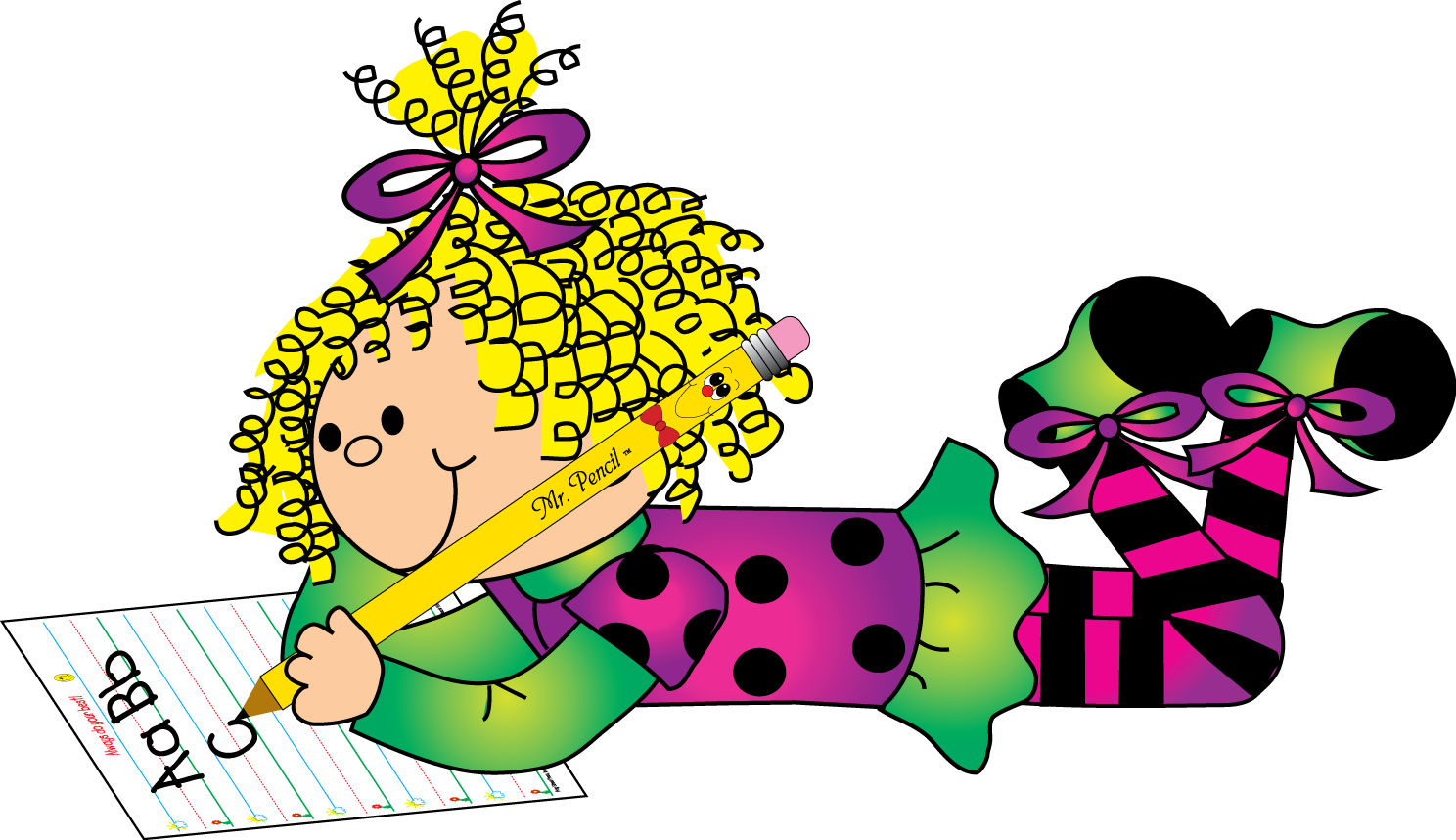 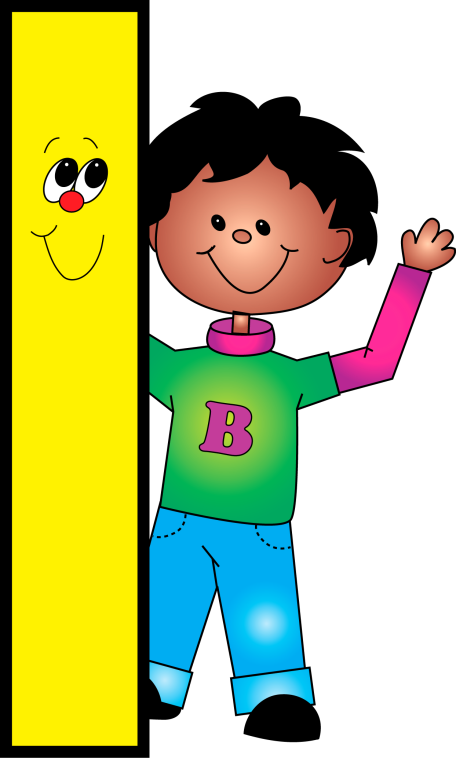 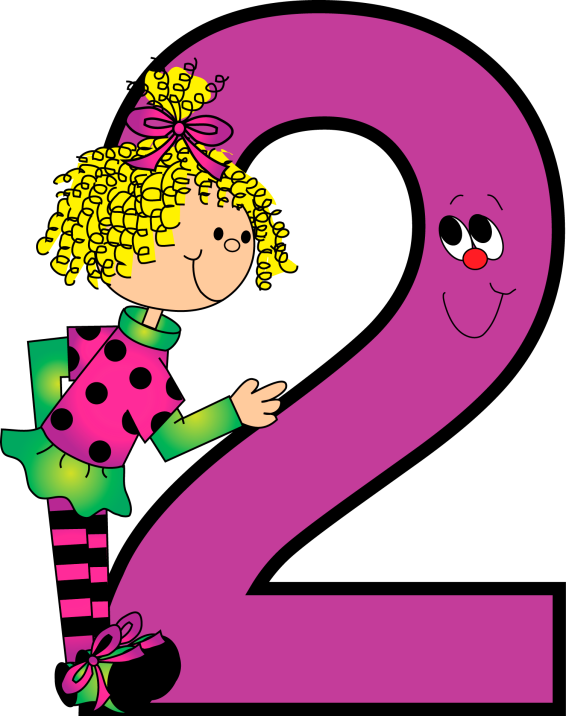 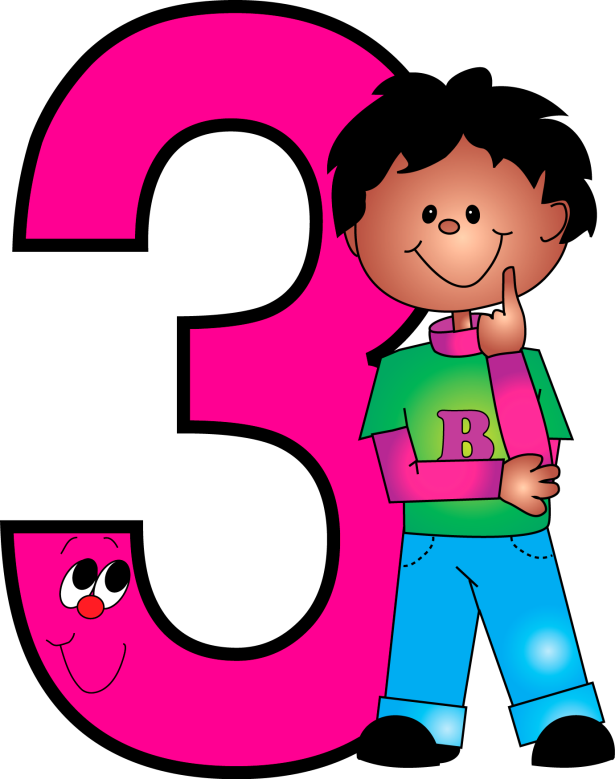 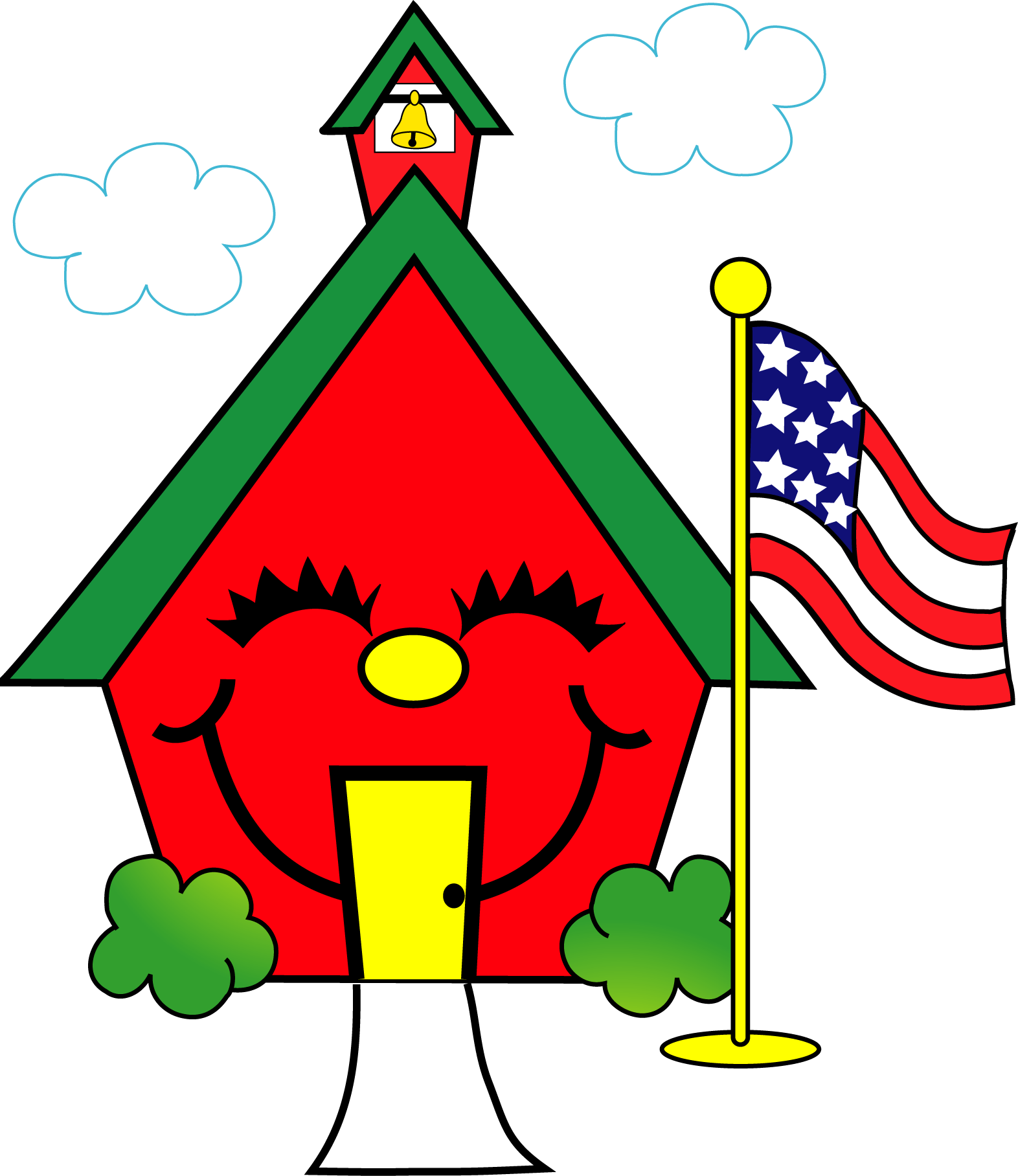 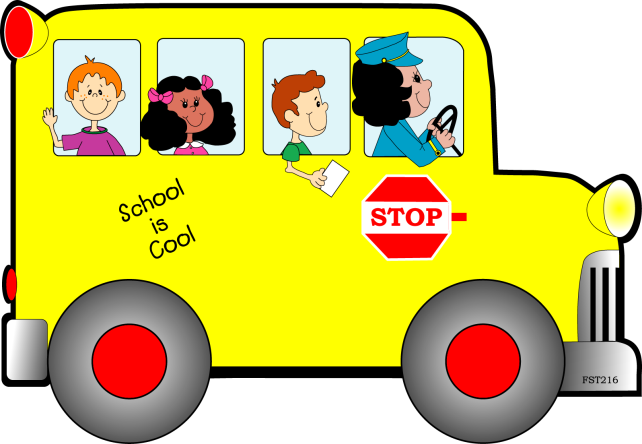 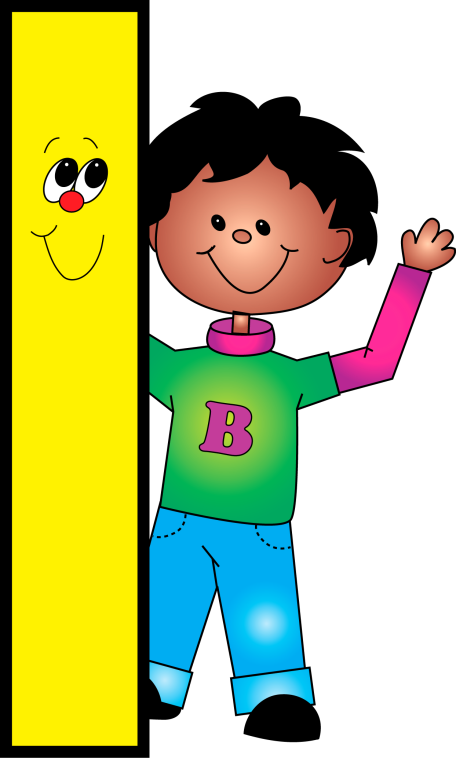 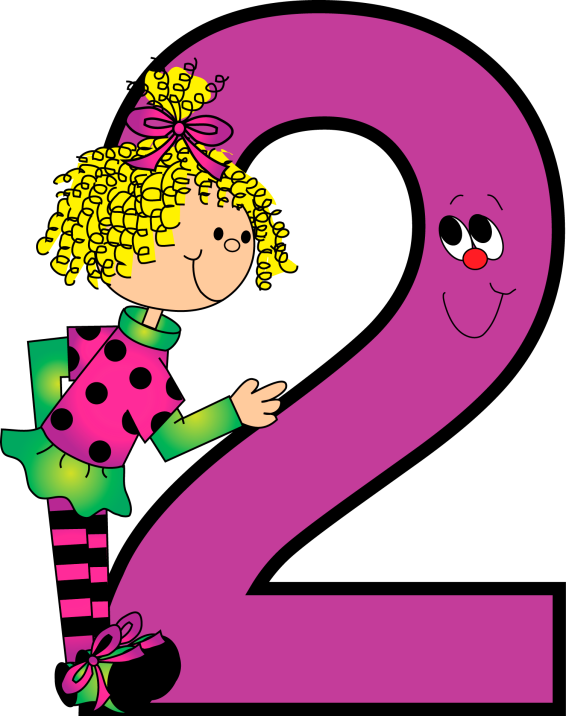 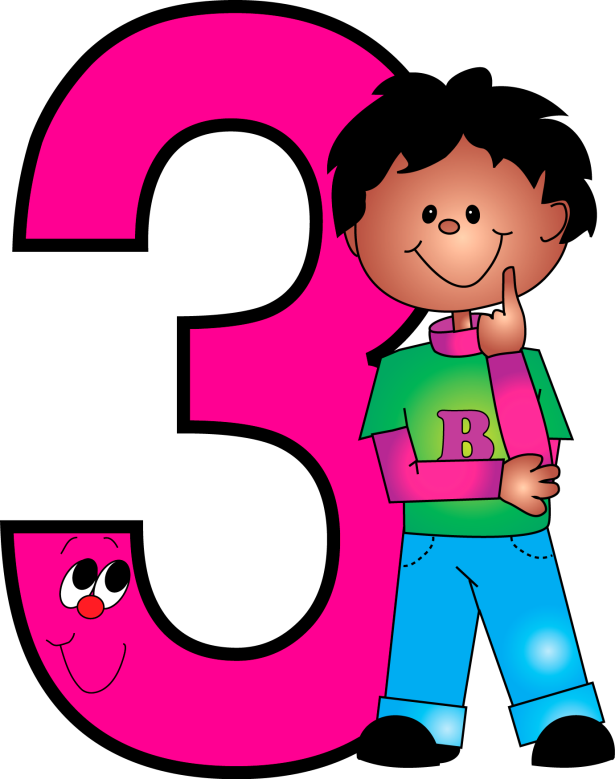 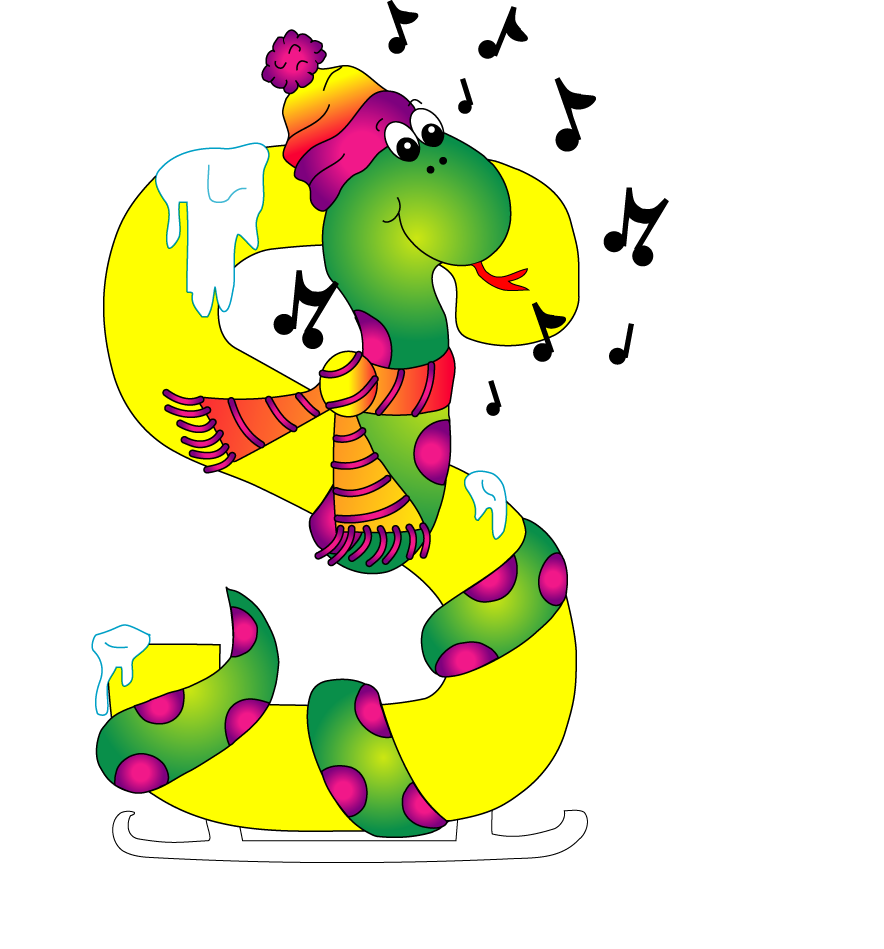 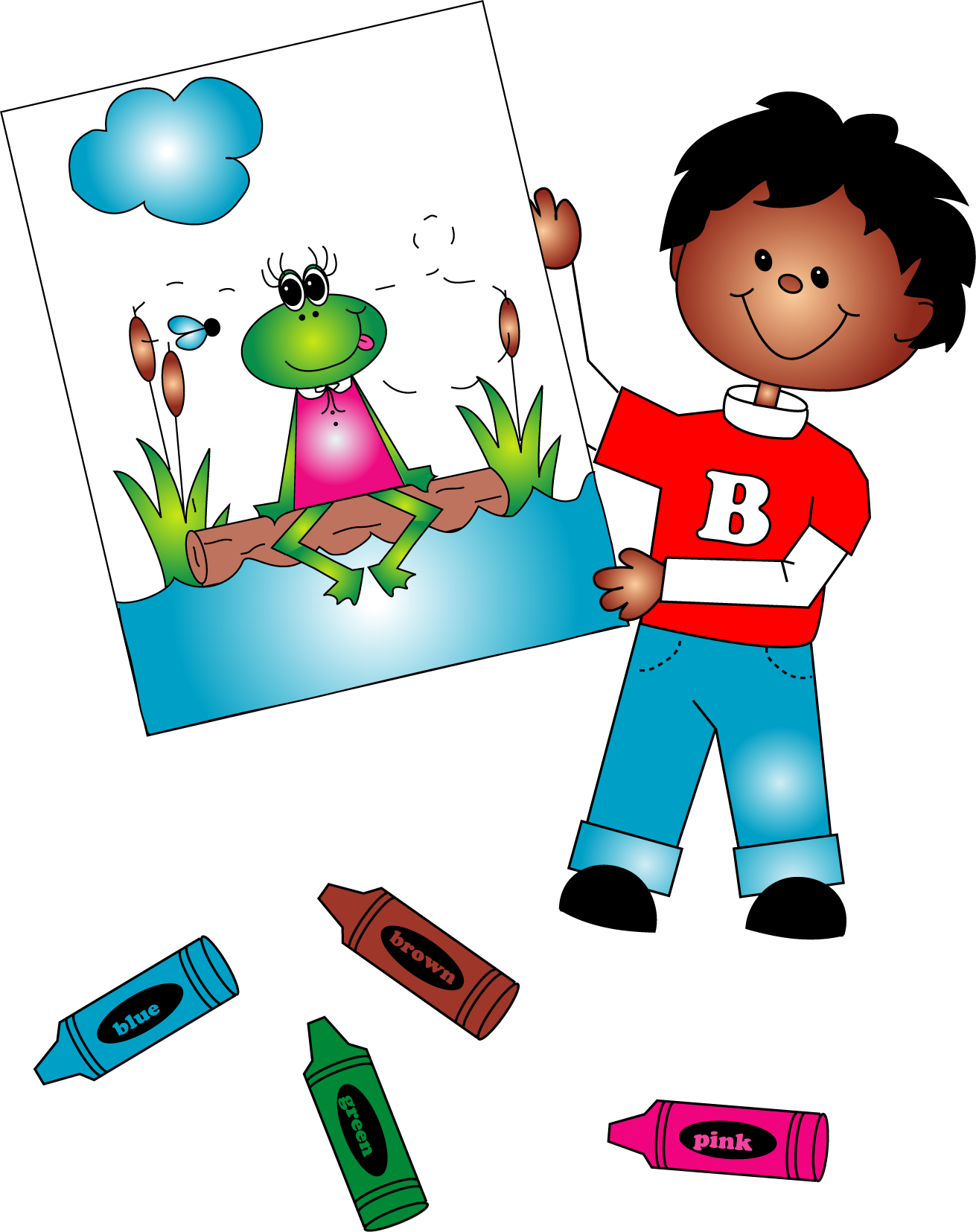 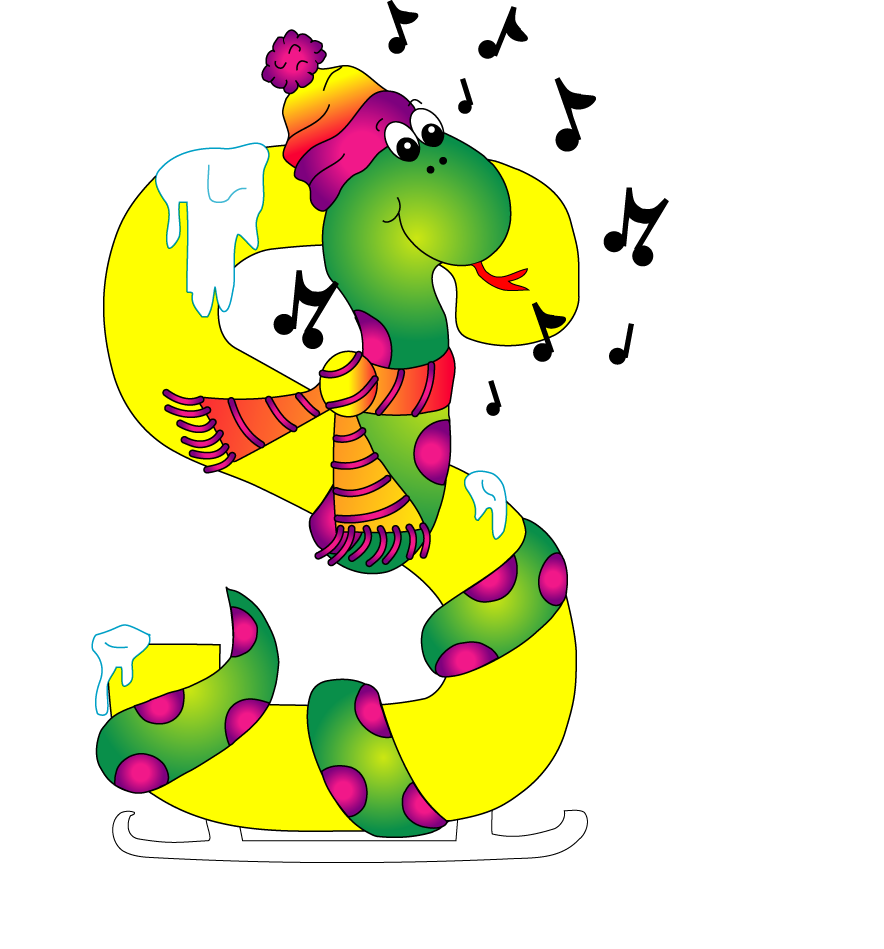 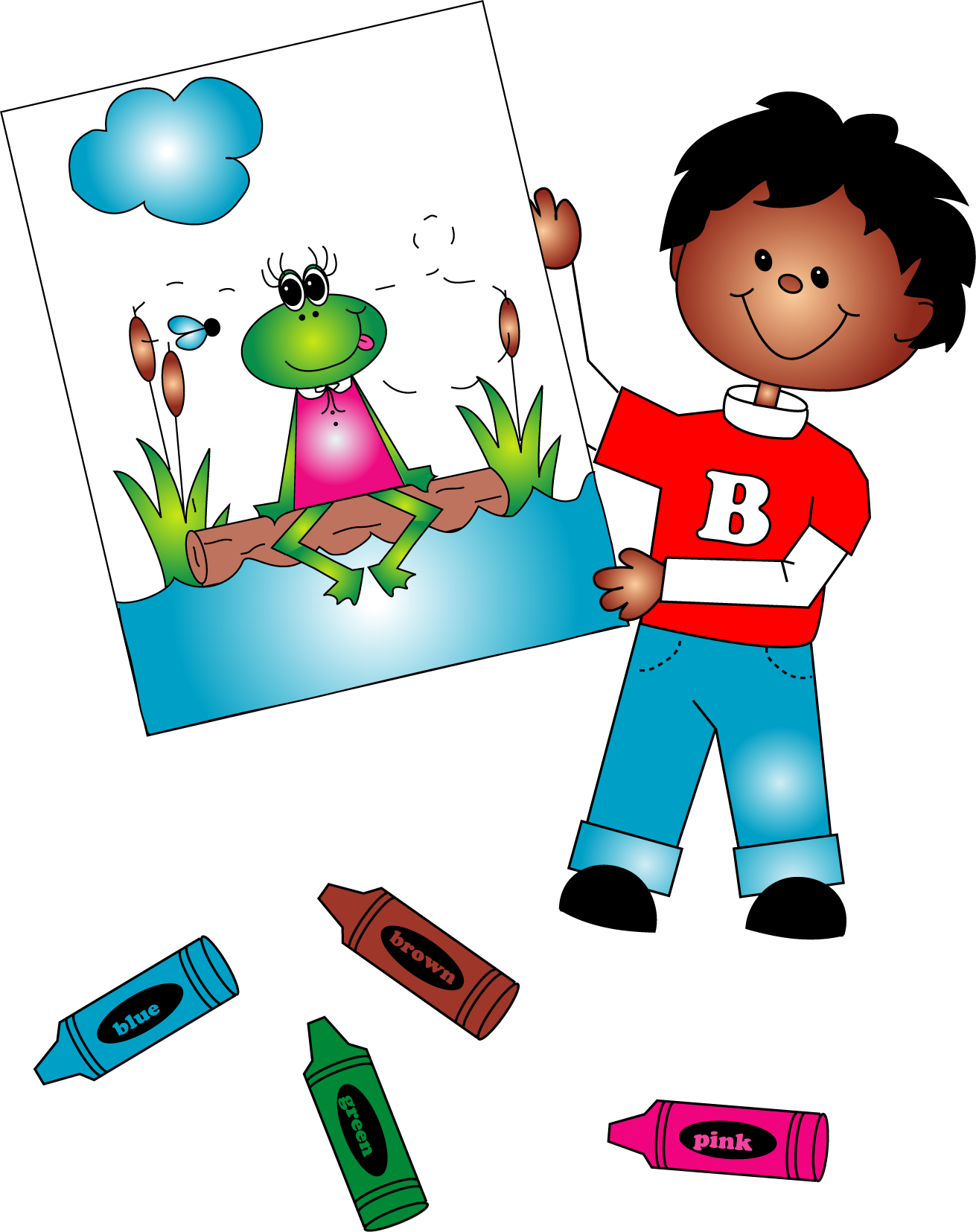 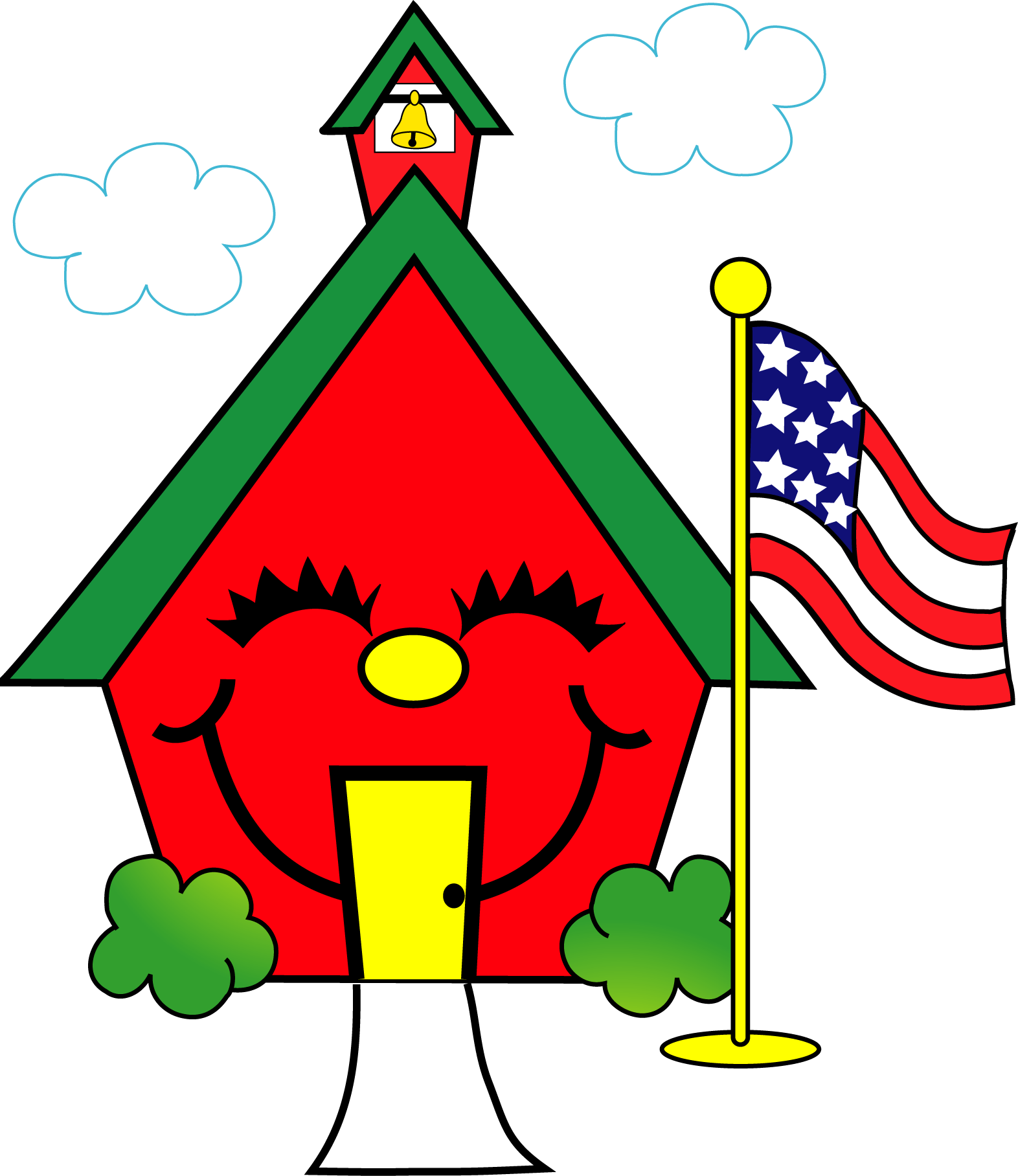 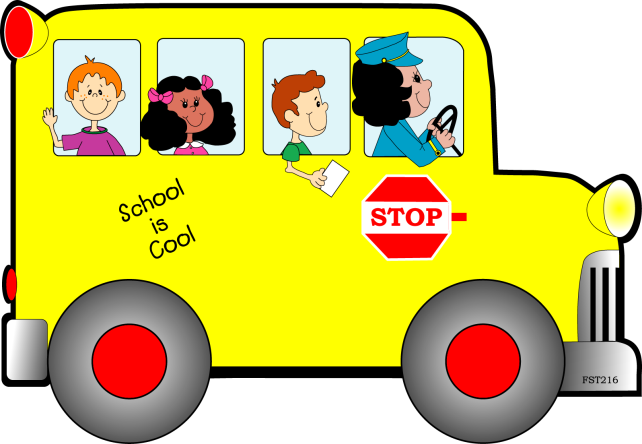 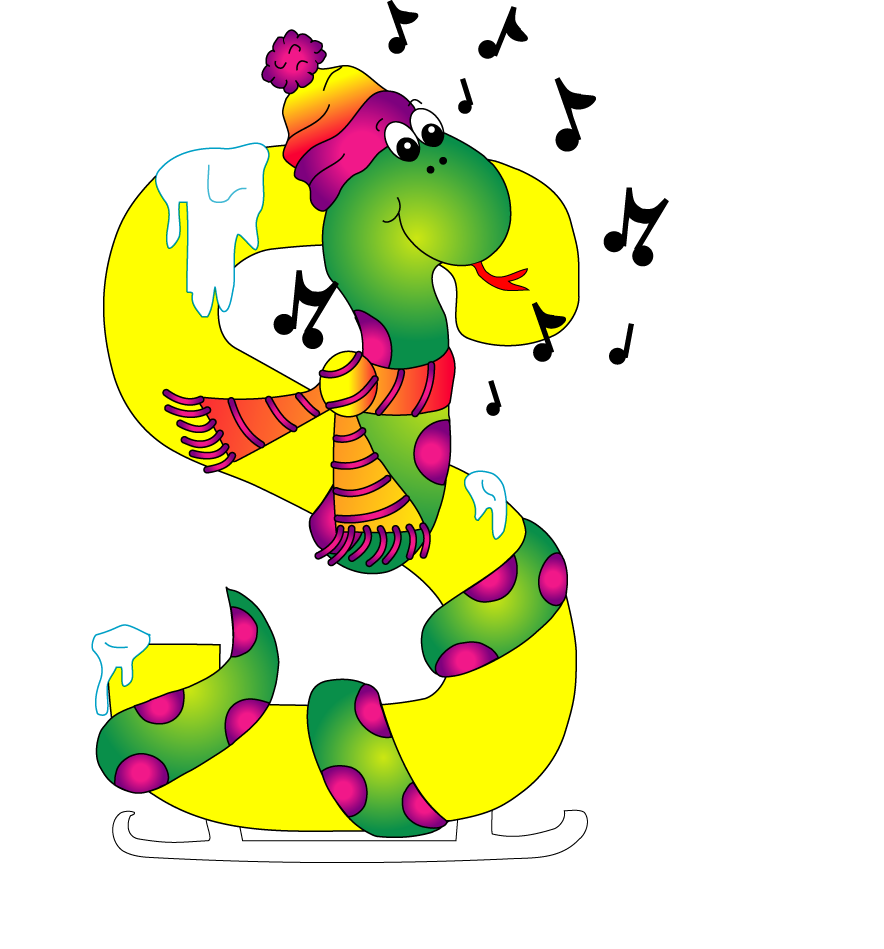 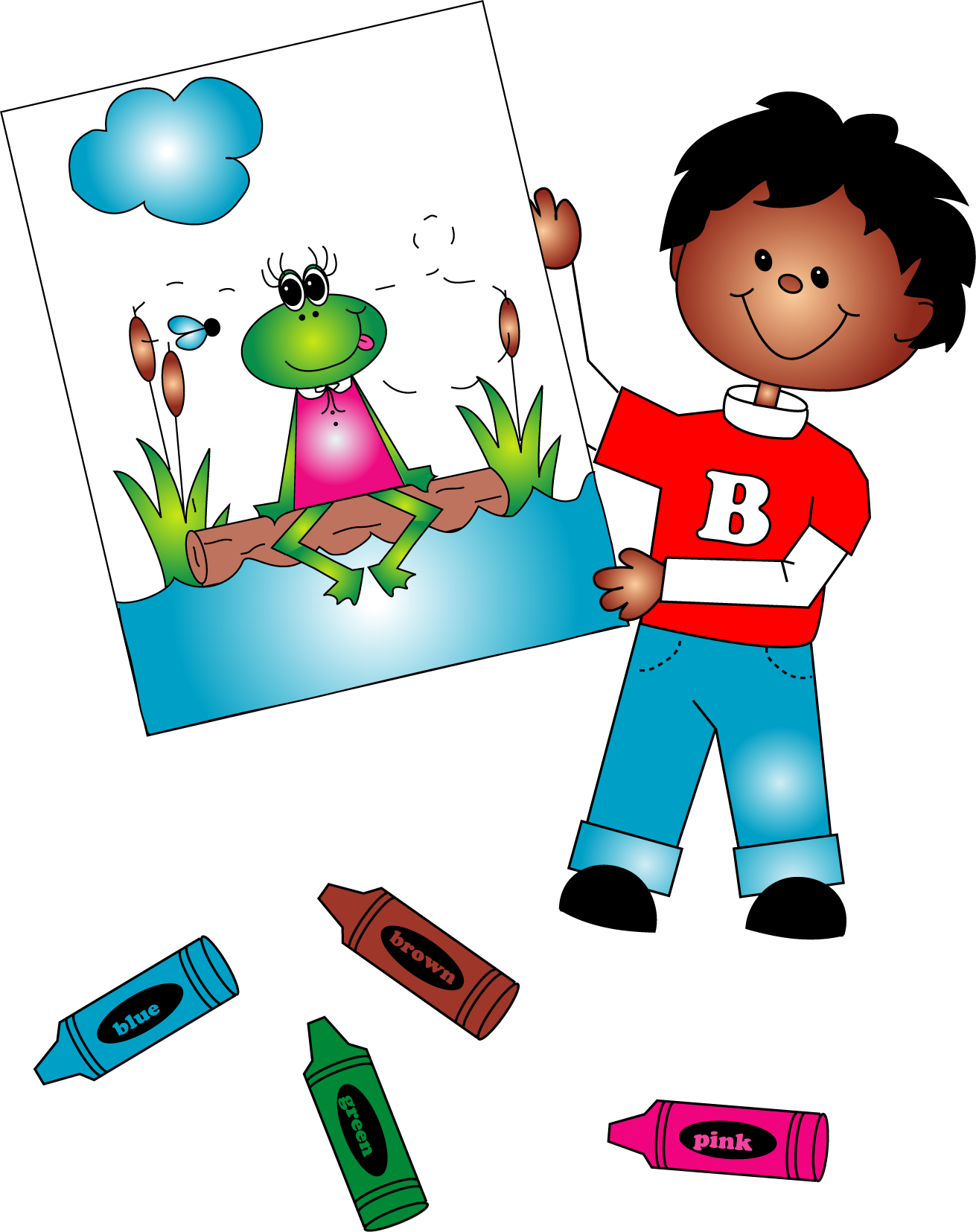